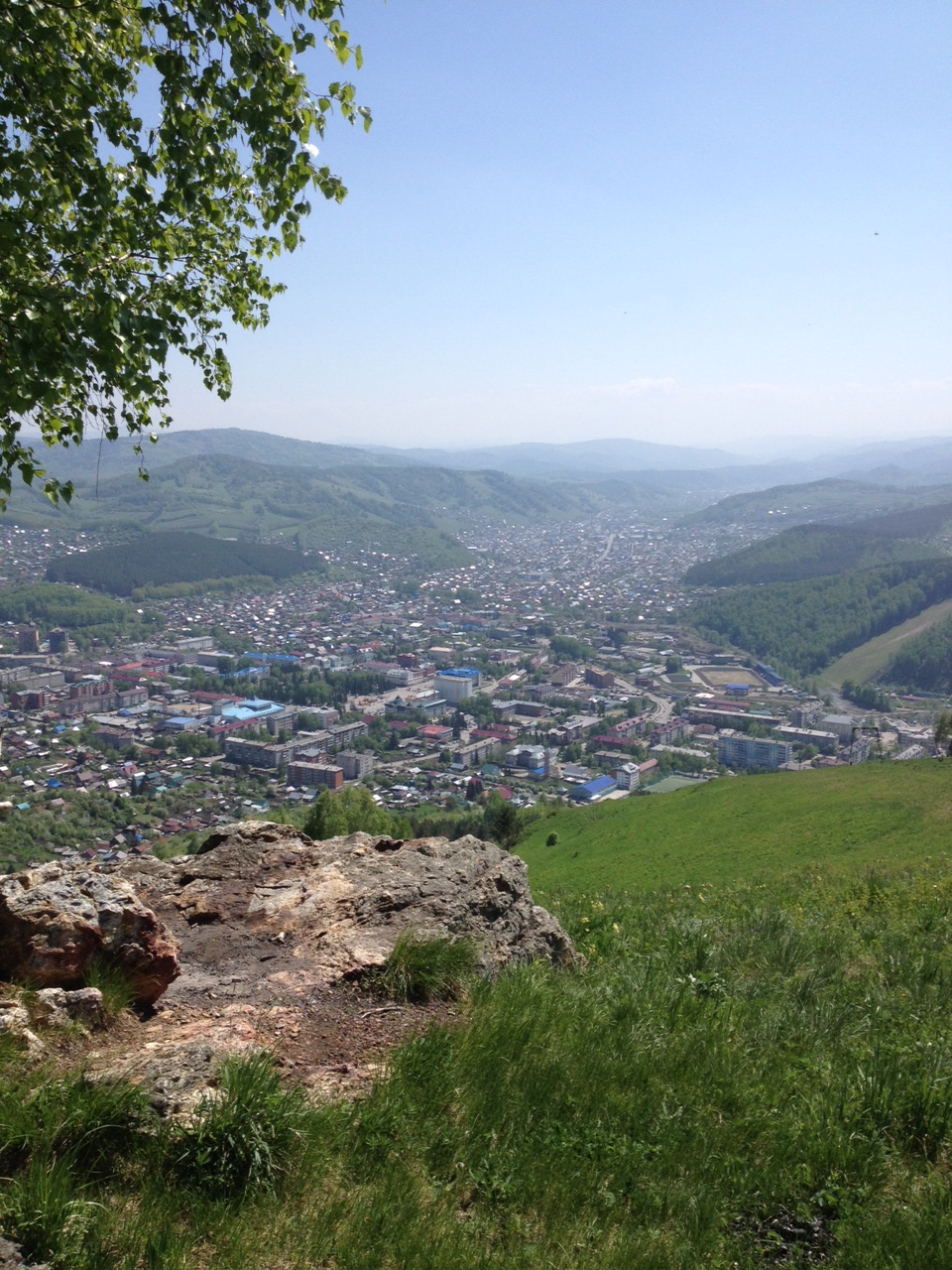 МУП "Горэлектросети"
МУП «Горэлектросети»

Проект инвестиционной программы 2021-2025г.
г.Горно-Алтайск
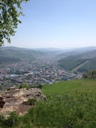 МУП "Горэлектросети"
Краткая характеристика МУП «Горэлектросети»
МУП "Горэлектросети« осуществляет свою деятельность в пределах территориальных границ г. Горно-Алтайска. 

     Общая протяженность воздушных и кабельных электрических сетей 10/0,4 кВ  по состоянию на 01.01.2020 г. составляет 550,32 км. 
5 РП (распределительных пунктов 10 кВ.), 
234 шт.. трансформаторных подстанций 10/0,4 кВ. 

     Полезный отпуск электроэнергии в 2019 году составил 131,9  млн кВт/ч, что составляет примерно 30 % от полезного отпуска в Республике Алтай.

     Выручка – 175,7 млн.  рублей. 
     Штатная численность персонала 138 человек.
2
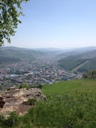 МУП "Горэлектросети"
Реконструкция повышает надежность
Все работы по реконструкции и строительству объектов МУП «Горэлектросети» производятся с заменой ветхих деревянных опор и голого провода на железобетонные  с монтажом провода СИП  большего сечения. Данные мероприятия направлены на повышение надежности и качества электроснабжения,  увеличение пропускной способности сетей, уменьшение затрат на эксплуатацию и ремонты, снижение технических и коммерческих потерь в сетях. 
 
На реализацию мероприятий инвестиционной программы МУП «Горэлектросети» 
в 2021 г. будет направлено 28,771 млн. рублей. с НДС
в 2022 г. будет направлено 32,197 млн. рублей. с НДС
в 2023 г. будет направлено 33,262 млн. рублей. с НДС
в 2024 г. будет направлено 32,656 млн. рублей. с НДС
в 2025 г. будет направлено 35,548 млн. рублей. с НДС

Планово в рамках инвестиционной программы 2021-2025 года будет реконструировано и построено: 
ВЛ-10 кВ – 22,010 км.
ВЛ-0,4 кВ – 5,938 км
ТП 10/0,4 кВ – 4 шт.
КЛ-10 кВ – 1,217 км
Взамен изношенной автотехники будут приобретены: Бурильно-Крановая установка МКМ 200 К на базе а/м Камаз 43502 4*4, Автовышка на базе а/м Газон- Next 4*4, УАЗ -39094, УАЗ-3741, специальный грузопассажирский автомобиль - 2 единицы
3
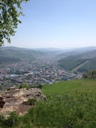 МУП "Горэлектросети"
Инвестиционная программа 2021-2025 гг.
4
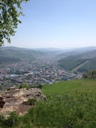 МУП "Горэлектросети"
Инвестиционная программа 2021-2025 гг.
5
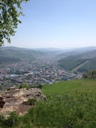 МУП "Горэлектросети"
Инвестиционная программа 2021-2025 гг.
6
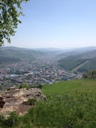 МУП "Горэлектросети"
Инвестиционная программа 2021-2025 гг.
7
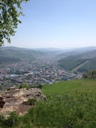 МУП "Горэлектросети"
Инвестиционная программа 2021-2025 гг.
8
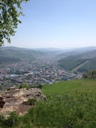 МУП "Горэлектросети"
Инвестиционная программа 2021-2025 гг.
9
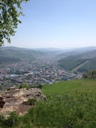 МУП "Горэлектросети"
Инвестиционная программа 2021-2025 гг.
10
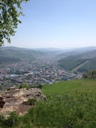 МУП "Горэлектросети"
Инвестиционная программа 2021-2025 гг.
11
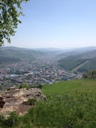 МУП "Горэлектросети"
Источники финансирования инвестиционной программы 2021-2025 гг. (млн. руб.)
12
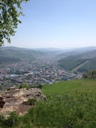 МУП "Горэлектросети"
СПАСИБО ЗА ВНИМАНИЕ!
13